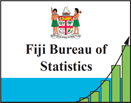 Fiji Bureau of Statistics
Session 3: Fiji’s Globalisation and Large Case Units (LCU)

Presenter: Vikashni Lata
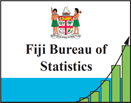 OVERVIEW
Need for globalisation
Developments
Challenges
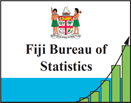 Need for Globalisation
In Fiji we don’t have that much experience in area of globalisation. 
There is a need to for globalization in Fiji through:
The developed countries can share ideas in area of development and improvements of SBR
Better understand and relationship between globalization and the domestic economy.
To enhance the globalization we included additional question in our SBR questionnaire. For example, 
The type of legal organization, included other variables like branch of overseas company;
 is this business being a subsidiary of another company;
is the business is locally or foreign owned
does the business export or import
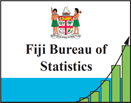 Developments
Need to further work on various methodological issues for the establishment, maintenance and use of the SBR to take advantage of developments in techniques, data sources and to ensure the quality and relevance of SBR.
the BoP and FDI are the links concerns the harmonization of statistics related to globalization in large case units.
Challenge for Fiji’s Globalisation
a lot of administrative data sources information available to link with the current Business Register is a challenge since there is no common identify. 
to develop and implement in future by having more resources available, training, workshops and consultancy. 
a group can be formed in Pacific Island countries for sharing the ideas on the implementation and development for globalisation of the large case units
additional skills for benefitting for better knowledge and understanding on multinational structure and high quality data covering the activities. 
development of the Business Register and better comparison of country practice.
Thank you !!!